Календарь мероприятий на неделю

09 апреля в 15:00

Вебинар для налогоплательщиков 
по следующим темам:

1. Возможности ЛК ИП, перечень услуг предоставляемых в электронном виде, в том числе в рамках ЕНС.
2. О применении ККТ при осуществлении расчетов в сфере услуг общественного питания. О возможностях мобильного приложения ФНС России «Проверка чека».

Ссылка для подключения:  https://t.me/FNSYNAO

11 апреля в 15:00
Вебинар для налогоплательщиков
 по следующим темам:

1. Возможности ЛК ЮЛ, в том числе в рамках применения   ЕНС. 
2. Машиночитаемая доверенность (МЧД), особенности ее применения.

Ссылка для подключения:  https://t.me/FNSYNAO
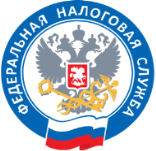 Телеграмм канал «ФНС ЯНАО – семинары» предназначен для проведения налоговыми органами Ямала вебинаров, в том числе по теме ЕНС. Вебинары проводятся в прямом эфире, участники телеграмм канала могут задать вопросы и получить ответы на них.
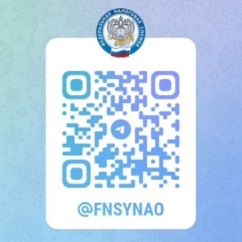 Контактная информация: сайт: www.nalog.gov.ruмы в соцсетях:https://vk.com/club217972703   https://ok.ru/group/70000001463990
Телефон единого контакт центра:
8 800 222 22 22